Medical Ethics
Dr. Murali Vallipuranathan
MBBS (Jaffna), PGD (Population Studies), MSc, MD (Community Medicine)
Consultant Community Physician, Ministry of Health
Visiting Lecturer, Universities of Jaffna & Colombo
PhD Scholar, King’s College, London
Learning Objectives
What is medical ethics?
What are the generally accepted principles of medical ethics?
How have medical ethics developed to the form we know today?
What are codes of medical ethics, and which ones do we follow?
Ethics
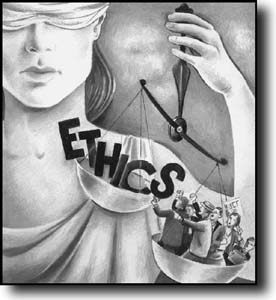 Is Branch of philosophy
Is the study of morality 
are not laws, but standards of conduct which define the essentials of honorable behavior by a group or institution
Defining our Terms
Morality - our belief about right and wrong (usually subjective and  unexamined).
Ethics - (a) the study of principles for choosing right action when doing right may also involve doing harm or wrong; (b) the use of ethical theory to choose the best course of action; (c ) the study of what is good and bad in human character and conduct.
[Speaker Notes: The dictionary gives many definitions, reflecting the many usages of the words “morality” and “ethics.”  Here, I’ll stick to the definitions that differentiate the two since we will find that differentiation useful as IRB members and researchers..
	Morality is our seemingly instinctive sense of right and wrong.  But as we will see, morality is hardly instinctive but is a product of our learning or socialization.  Immoral is usually used to mean deliberately doing something obviously wrong.
	Ethics is the reflective study of good, and of how one makes right choices.   It is a learned process that even immoral people can use to their own evil ends, but that can help moral people in their pursuit of good.
	Unethical is often used to mean immoral.]
Medical Ethics
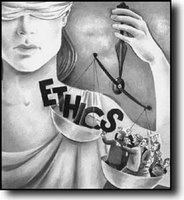 Medical ethics deal with the moral principles which should guide members of medical profession in their dealings with one another, with their patients and with their State.
Ethics and law
Law and medical ethics share the goal of creating and maintaining social good and have a symbiotic relationship
Components of Medical Ethics
The Physician -- Patient Relationship
The Physician -- Physician Relationship
The relationship of the Physician to the System of Healthcare
The Relationship of the Physician to Society
THE PRINCIPLES IN MEDICAL ETHICS
The Principle of Non-Maleficence
The Principle of Beneficence
The Principle of Autonomy
The Principle of Veracity
The Principle  of Confidentiality(or Fidelity)
The Principle of Social Responsibility and Justice
The Principle of Non-Maleficence
first do no harm
sanctity of life
calculated risk or risk benefit
The Principle of Beneficence
do only that which benefits the patient
patient’s welfare as the first consideration
care   consideration  competence
The Principle of Autonomy
right to information and self determination
free and informed consent
free will and accord - intentional participation in treatment
respect and dignity maintained
The Principle of Veracity
Truth telling
Obligation to full and honest disclosure
The Principle of Confidentiality
Based on loyalty and trust
Maintain the confidentiality of all personal, medical and treatment information
Information to be revealed with consent and for the benefit of the patient
Except when ethically and legally required
Disclosure should not be beyond what is required
The Principle of Justice and Social Responsibility
Actions are consistent, accountable and transparent
not to discriminate on age, sex, religion, race, position or rank
greater good of society
respect of the Law
equity and distribution of burden & benefits
Conflicts of Ethical Principles
paternalism
nonmaleficence
research
autonomy
dual obligations
family interest
veracity
justice
payer's interest
beneficence
confidentiality
What is an Ethical Dilemma?
A conflict between moral imperatives, i.e., “what is the right thing to do?”
What is “medically” right vs. patient preference
Jehovah’s Witnesses and transfusions
What is preferred by patient vs. proxy decision maker
Rights of minor vs. legal guardians
What is best for patient vs. what is best for society
Commitment laws, notification of sexual partners of patients with HIV
Why study ethics?
Ethical Dilemma
Situations necessitating a choice between two equal (usually undesirable) alternatives.
Should a parent have a right to refuse immunizations for his or her child? 
Should children with serious birth defects be kept alive?
Should a woman be allowed an abortion for any reason?
Resolution of Ethical Dilemmas
Principles
Ethical codes
Clinical judgement
Reasoned analysis
Ethical committees
Ethical tests
Declarations
Oaths & Pledges
Common sense
Debate
Ethical Consults
The Law
Current Operative Principles of Medical Ethics
The Principle of Make-more-money-ence
The overriding principle of all physician behavior, this above all dictates patient care decisions.
Current Operative Principles of Medical Ethics
The principle of Don’t-get-sued-ience
Second only to make-more-money-ence, this most important principle is behind many unnecessary tests and consults.
Current Operative Principles of Medical Ethics
The Principle of Turficence
Learned early in med school or residency, this principle requires the physician to always ask the question, “could I turf this patient to someone else?”
Current Operative Principles of Medical Ethics
The Principle of Distributive Justice
Distribute the blame of your failure to as many other people as possible, including the patient.
Current Operative Principles of Medical Ethics
The Principle of Malevolence
The more of a jerk you are to the staff, the farther you’ll go.  
Screaming and yelling is a perfectly acceptable practice and has a long, proud tradition in medicine.
Medical Ethics
Long history
Third Dynasty (Egypt) 2700 BCE
Code of Hammurabi (Babylon) 1750 BCE: If the physician succeeds, he gets paid. If he fails, at worst he loses his hands.
Oath of the Hindu Physician (Vaidya’s Oath) 15th cy. BCE
Hippocratic oath (Hippocrates, ca 460-370 BCE)
The Oath of Asaph and Yohanan (ca 6th cy. CE)
Advice to a Physician (Persia) 10th cy. CE 
Oath of Maimonides 12th cy. CE
Ming Dynasty (China) 14th cy. CE
Seventeen Rules of Enjun (Japanese Buddhist Physicians) 16th cy. CE)

Drawn from Codes of Medical and Human Experimentation Ethics by Victoria Berdon and Jennifer Flavin viewable at http://wisdomtools.com/poynter/codes.html
History cont.
Percival's Code (England) 1803 basis for first AMA Code of Medical Ethics. 
Beaumont's Code (United States) 1833: experimental treatments when all else fails.  Get voluntary, informed consent. Stop experiment at subject’s request. 
American Medical Association (AMA) Code of Medical Ethics 1847 
Claude Bernard (France) 1865 
Walter Reed (United States) 1898: Introduces written consent “contracts”. Allows healthy human subjects in medical experiments. 
Berlin Code, or Prussian Code (Germany) 1900: No medical experiments when subject not competent to give informed consent, in the absence of unambiguous consent, or when information not properly explained to subject. 
Reich Circular (Germany) 1932 Concerned with consent and well-being of the subjects.

Drawn from “Codes of Medical and Human Experimentation Ethics” by Victoria Berdon and Jennifer Flavin viewable at http://wisdomtools.com/poynter/codes.html
Modern Issues and statements
Nuremberg Code (1947)
Medical research
Declaration of Geneva, W.M.A. (1948, 1968, 1984, 1994, 2005, 2006)
World Medical Association International Code of Medical Ethics
AMA revision (1957)
Declaration of Helsinki, application to medical research (1964, rev. 1975, 1983, 1989, 1996, 2000)
Belmont Report (1979)
AMA revision (2001)

Drawn from “Codes of Medical and Human Experimentation Ethics” by Victoria Berdon and Jennifer Flavin viewable at http://wisdomtools.com/poynter/codes.html
Key Moments in History of Medical Ethics
The Hippocratic texts display a sustained appreciation for the limits of medicine and the need to prevent unnecessary iatrogenic harm to the sick
The Art
“... I will define what I conceive medicine to be.  In general terms it is to do away with the sufferings of the sick, to lessen the violence of their diseases, and the refuse to treat those who are overmastered by their diseases, realizing that in such cases medicine is powerless.”
Key Moments in History of Medical Ethics
Central themes of the Hippocratic texts
Hippocratic physicians were in a crowded, harsh, and unforgiving medical market place
Physicians and other practitioners with high mortality rates faced failure and poverty
Reputation for being a good physician, whose patients die only from their incurable diseases and injuries, becomes paramount
Leaving off the care of the dying becomes a matter of urgent self-interest and good reputation
My patients die from their incurable diseases and injuries, not anything that I do
Prognosis emerges in the Hippocratic text as the central clinical skill of the physician
Key Moments in History of Medical Ethics
Scottish physician-ethicist, John Gregory (1724-1773), wrote the first modern work on professional medical ethics in the English language
Used philosophy of medicine and philosophical ethics to reform medicine into a profession
Gregory changed the ethical standard of care for dying patients
Key Moments in History of Medical Ethics
John Gregory, Lectures on the Duties and Qualifications of a Physician (1772)
“Medicine, or the art of preserving health, of prolonging life, of curing diseases, and of making death easy.”
Key Moments in History of Medical Ethics
Thomas Percival (1740-1804) was an English physician best known for crafting perhaps the first modern code of medical ethics. He drew up a pamphlet with the code in 1794 and wrote an expanded version in 1803, in which he reportedly coined the expression "medical ethics”
Percival's Medical Ethics served as a key source for American Medical Association (AMA) code, adopted in 1847.
Nuremberg Trials
See anyone we know?
Key Moments in History of Medical Ethics
The International Military Tribunal of 1946, convened by the U.S., British, French and Soviets, which convicted the major Nazi leaders who survived World War II 
	AND
Twelve cases tried by U.S. military tribunals at Nuremberg from1946-9 of groups of doctors, lawyers, industrialists, Einsatzgruppen and more.
Key Moments in History of Medical Ethics
Nuremberg Code of Ethics:
Informed Consent mandatory and exercised freely
Experiments must avoid physical and mental suffering
Experiments must be avoided if death or disabling injury a possibility
Information from Nazi experiments is taboo
[Speaker Notes: Doctors’ Trial 1946-7- 
Ultimate betrayal of trust we place in doctors: murder and torture done in the na,e of medical research and science.
Message:  No corner of society is immune from prosecution.
Focused primarily on High Altitude experiments, Cold Experiments, Sterilization experiments]
Medical Codes
Professional ethics of codes
Developed through a process of collaboration, consensus, and finally codification
Notion of professional self-regulation
[Speaker Notes: Talking Points and Notes for Presenter
 In contrast to the personal ethic of oaths, medical codes of conduct embody a form of professional ethic.  This transition from the personal ethics of oaths to the professional ethics of codes thus marks a radical transition from personally interpreted “gentlemanly” ethics to collaboratively interpreted professional ethics.
 This transition to a professionally determined ethic compared to a personally based ethic extended from the realities of medical practice. Once isolated individual physicians were increasingly working with colleagues in clinics and hospitals.  Without a professional ethic established through collaboration, consensus, and codification to guide the group of practitioners, disputes would be reduced to individual battles or duels of personal honor and character.
 This transition to an ethic determined by collaborative professional consensus is a radical change; some have even compared the AMA’s Code of Medical Ethics to the Declaration of Independence in its revolutionary quality. 					Reference:
1. The American Medical Ethics Revolution: How the AMA’s Code of Ethics has transformed physician’s relationships to patients, professionals, and society. Baker RB, Caplan AL, Emanuel LL, Latham SR, eds. Baltimore, Md: The Johns Hopkins University Press; 1999.]
AMA’s Code of Medical Ethics
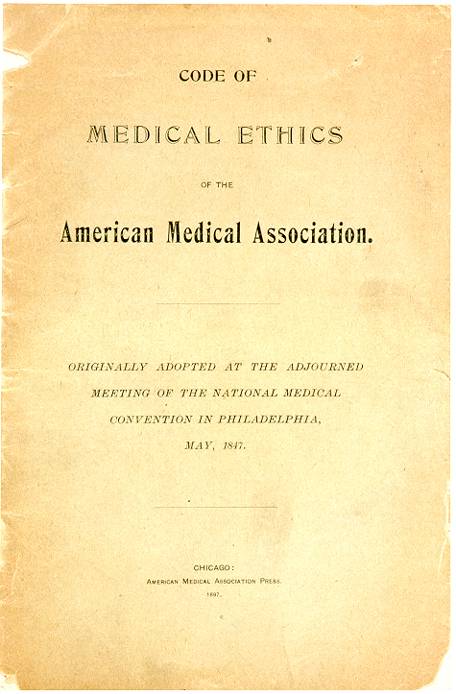 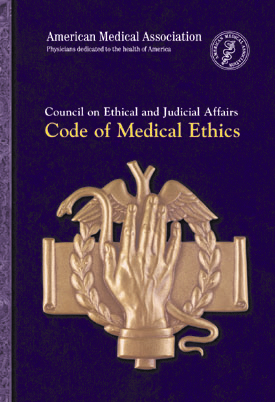 1847 Edition
2001 Edition
[Speaker Notes: Talking Points and Notes for Presenter
 In 1847, physicians gathered at the first meeting of the American Medical Association in Philadelphia to draft the world’s first national code of professional medical ethics.  
 Medicine’s stewardship of the Code has continued unabated as the AMA’s Code is constantly revised and updated to address contemporary issues in medicine (as reflected in the current 2001 Edition of the Code).]
The duties of a doctor registered with the General Medical Council
Patients must be able to trust doctors with their lives and well-being. To justify that trust, we as a profession have a duty to maintain a good standard of practice and care and to show respect for human life. In particular as a doctor you must: 
make the care of your patient your first concern; 
treat every patient politely and considerately; 
respect patients' dignity and privacy; 
listen to patients and respect their views; 
give patients information in a way they can understand; 
respect the rights of patients to be fully involved in decisions about their care; 
keep your professional knowledge and skills up to date; 
recognise the limits of your professional competence; 
be honest and trustworthy; 
respect and protect confidential information; 
make sure that your personal beliefs do not prejudice your patients' care; 
act quickly to protect patients from risk if you have good reason to believe that you or a colleague may not be fit to practise; 
avoid abusing your position as a doctor; and 
work with colleagues in the ways that best serve patients' interests. 

In all these matters you must never discriminate unfairly against your patients or colleagues. And you must always be prepared to justify your actions to them.
The duties of a doctor registered with the Sri Lanka Medical Council
(i) I will pledge my life to the service of humanity
(ii) I will give primary consideration to the health of the patient and I will not use my profession for exploitation and abuse of the patient
(iii) I will practise my profession with conscience, dignity, integrity and honesty.
(iv) I will respect the secrets which are confided in me even after the patient has died.
Reference: http://www.island.lk/index.php?page_cat=article-details&page=article-details&code_title=55292
The duties of a doctor registered with the Sri Lanka Medical Council (continued)
(v) I will give to my teachers the respect and gratitude which is their due.
(vi) I will maintain the noble traditions of the medical profession.
(vii) I will not permit considerations of religion, nationality, race, party politics, caste or social standing to interfere with my duty as a doctor.
(viii) I will maintain the utmost respect for human life from its beginning. deal and Reality
What constitutes unethical behaviour (professional misconduct)?
* Neglect or disregard by doctors of their professional responsibilities. (medical neglect)
* Abuse of professional privileges or skills.
* Derogatory (or degrading) professional conduct.
* Advertising and canvassing.
* Commenting maliciously on professional colleagues.
How SLMC act on a reported professional misconduct?
In investigating allegations of serious professional misconduct, the SLMC goes through a quasi-judicial procedure. 
If a doctor is found guilty of serious professional misconduct, Section 33 of the Medical Ordinance enacted in 1927 empowers the SLMC to erase the name of the guilty doctor from the medical register. 
This means that such a doctor cannot legally practice medicine.
Confidentiality
Not a single ethical principle in itself, rather it is linked in to several bioethical principles.
Confidentiality shows a respect for an individual's autonomy and their right to control the information relating to their own health.
In keeping information about the patient secret the doctor is acting beneficently.
When may a Dr break confidentiality
where serious harm may occur to a third party, whether or not a criminal offence, e.g. threat of serious harm to a named person 
where a doctor believes a patient to be the victim of abuse and the patient is unable to give or withhold consent to disclose 
where, without disclosure a doctor would not be acting in the overall best interests of a child or young person who is his/her patient and incapable of consenting to disclosure 
when, without disclosure the task of preventing or detecting a serious crime by the police would be prejudiced or delayed
When may a doctor break confidentiality
when, without disclosure the task of prosecuting a serious crime would be prejudiced or delayed (e.g. a patient tells you that he killed someone several years ago) 
where a doctor has a patient who is a health professional and has concerns over that person’s fitness to practice and posing a serious danger to patients in his or her care 
where a doctor has concerns over a patient’s fitness to drive.
Living Wills
Every adult with mental capacity has the right to agree to or refuse medical treatment. 
Living wills can be use to make clear a person advance wishes.
They include general statements about a person’s wishes and specific refusals of treatment called advance directives.
Set out which treatments the person would or wouldn't like to receive should they lose mental capacity in the future.
Advance statements aren't legally binding, but health professionals do have to take them into account when deciding on a course of action. Family and friends can also use them as evidence of the person’s wishes.
Doctrine of Double effect
Some interventions can create a positive outcome while also potentially doing harm. 
The combination of these two circumstances is known as the "double effect." 
Use of morphine in the dying patient can ease the pain and suffering of the patient, while simultaneously hastening the demise of the patient through suppression of the respiratory drive.
Providing contraception without parental consent to patients under 16 year old
the young person will understand the professional's advice; 
the young person cannot be persuaded to inform their parents; 
the young person is likely to begin, or to continue having, sexual intercourse with or without contraceptive treatment; 
unless the young person receives contraceptive treatment, their physical or mental health, or both, are likely to suffer; 
the young person's best interests require them to receive contraceptive advice or treatment with or without parental consent
Medical Certificates
must include :
true information, 
correct 
 accurate data. 
Also the physician must not give certificate to anyone or without seeing the person. Also the physician must be sure of the identity of the patient in case of age estimation certificate and the certificate show the finger prints to release himself of the  responsibility of partnership of such fraudulent act.
Informed Consent
Implementation of the ethical principle of autonomy
Accords individuals the option of accepting or refusing medical treatment
Informed consent doctrine confers two separate and connected rights:
The right to receive adequate information to make an intelligent choice about whether to accept or refuse a proposed treatment
The right to refuse medical treatment for any reason, including quality of life based on the specific individuals judgment. 
To be considered legally valid, refusal of treatment must be based upon an informed decision of the patient, after s/he has received all information material to making such a decision.
Informed Consent
Origins of the Informed Consent Doctrine
Right to be free from nonconsensual interference with one’s person 
Morally wrong to force one to act against his or her will
Serves six functions
Protect individual autonomy	
Protect patient status as human being
Encourage physicians to carefully consider decisions
Avoid fraud or duress
Foster rational decision-making by patients
Increase public involvement in medicine
Informed Consent
Legal framework for Informed Consent 
Historically was based on “Battery Theory”
Unwanted touching
Not operative today in almost all jurisdictions
May be operative if there is no consent at all (i.e. operating on the wrong knee)
Negligence: Operative in virtually all jurisdictions
Prima facie case based on:
Duty to disclose information
Failure to disclose (unless statutory exception met)
If information had been disclosed, patient would not have consented to procedure
Injury and damages
Informed Consent
Duty to disclose standards
Professional Standard
Physician has disclosed information that a reasonable or prudent doctor would have disclosed under similar circumstances
Patient-need standard
What a reasonable person would want to know; information that would be material to a patient
States with statutes usually adopt the “Professional Standard”
Case law is split 50-50 on which standard to follow
Informed Consent
What must be disclosed 
The condition or diagnosis
Nature and purpose of treatment
Risk of treatment
Treatment alternatives which includes:
Things that are already known
Things that everybody should know
Option of no treatment
All alternatives do not have to be disclosed
Informed Consent
Exceptions to the General Rule of Disclosure
Patient is unconscious or otherwise incapable of consenting (Emergency treatment)
Harm from failure to treat is imminent
Outweighs any harm threatened by proposed treatment

Therapeutic Privilege
Risk disclosure poses such a threat of detriment to a patient as to become unfeasible or contraindicated from a medical point of view
Does not accept the paternalistic notion that the physician may remain silent because divulgence might prompt the patient to forego therapy the doctor believes the patient must receive
Thank you